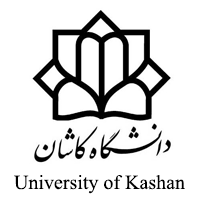 لیست پیوندی
سید مهدی وحیدی پور

با تشکر از دکتر جواد سلیمی
دانشگاه کاشان- دانشکده مهندسی برق و کامپیوتر
عمليات روي ليست هاي پيوندي
اضافه کردن يک گره به انتهاي ليست پيوندي
void attach(list_pointer first, list_pointer last, List_pointer newnode)
{
	if(first==0) first=last=newnode;
	else 
	{
		   last->link=newnode;
	     last=newnode;
	}
}
فرض مي کنيم عضو داده اي last وجود دارد که به گره آخر ليست پيوندي اشاره مي کند
دانشگاه کاشان- دانشکده مهندسی برق و کامپیوتر
2
عمليات روي ليست هاي پيوندي
معکوس کردن ليست پيوندي
void Invert(list_pointer first)
{
   list_pointer p=first, q=0, r=0;     //q trails p
	while( p) {
		     r=q; q=p;	            //r trails q
	       p=p->link;                    //p moves to next node
	       q->link=r;                    //link q to preceding node
	}
	first =q;	
}
براي ليست به طول m زمان اجرا o(m)
دانشگاه کاشان- دانشکده مهندسی برق و کامپیوتر
3
[Speaker Notes: Trail معنای فعلی : به دنبال حرکت کردن]
عمليات روي ليست هاي پيوندي
اتصال دو زنجير
void Concatenate(list_pointer first_a, list_pointer first_b)
{
	if (!first_a) { first_a=first_b; return;}
   if (first_b) {
          for (list_pointer  p=first_a; p->link; p=p->link); //no body
		     p->link=first_b;	
	}
}
زمان اجرا بر حسب طول زنجير اول خطي است
دانشگاه کاشان- دانشکده مهندسی برق و کامپیوتر
4
headerNode
NULL
a
b
c
d
e
زنجير با گره سر
حال اضافه/حذف از سمت چپ (انديس صفر) متفاوت با حذف و اضافه کردن بقيه نودها نيست و کد حذف/ اضافه ساده تر مي شود.
دانشگاه کاشان- دانشکده مهندسی برق و کامپیوتر
5
زنجير خالي با گره سر
headerNode
NULL
دانشگاه کاشان- دانشکده مهندسی برق و کامپیوتر
6
firstNode
a
b
c
d
e
ليست دايره اي
براي بررسي اينکه ايا اشاره گر current به گره آخر ليست دايره اي اشاره مي کند به جاي مقايسه (current->link==0) مقايسه ي (current->link==first) انجام مي شود.
الگوريتم هاي حذف/ اضافه کردن از/ به  ليست دايره اي بايد تضمين کند که فيلد اشاره گر گره آخر به گره اول ليست اشاره کند.
دانشگاه کاشان- دانشکده مهندسی برق و کامپیوتر
7
firstNode
a
b
c
d
e
ليست دايره اي
مي خواهيم گره جديدي به اول ليست بالا اضافه کنيم 
بايد اشاره گر گره آخر (گره اي که حاوي e است) را تغيير دهيم.
بايد تا پيدا نشدن گره آخر در طول ليست حرکت کنيم.
دانشگاه کاشان- دانشکده مهندسی برق و کامپیوتر
8
lastNode
a
b
c
d
e
ليست دايره اي
هنگامي که از گره سر استفاده نمي‌کنيم بهتر است اشاره‌گر دسترسي به ليست دايره‌اي به جاي گره اول به گره آخر ليست اشاره کند.
در اينصورت اضافه کردن يک گره در اول و يا در آخر ليست دايره‌اي در مدت زمان ثابتي انجام مي شود.
دانشگاه کاشان- دانشکده مهندسی برق و کامپیوتر
9
ليست دايره اي
اضافه کردن گره اي که x به آن اشاره مي کند در اول ليست
void InsertFront(list_pointer last, list_pointer x)
// insert the node pointed at by x at the front of the circular list 
// last points to the last node in the list
{
	if (!last) {  // empty list
		    last=x; x->link=x;
    } 
    else {
          x->link=last->link; last->link=x;
 	}
}
زمان اجرا O(1) است
دانشگاه کاشان- دانشکده مهندسی برق و کامپیوتر
10
ليست دايره اي
اضافه کردن گره اي که x به آن اشاره مي کند در انتهاي ليست
void InsertRear(list_pointer last, list_pointer x)
// insert the node pointed at by x at the rear of the circular list 
// last points to the last node in the list
{
	if (!last) {  // empty list
		    last=x; x->link=x;
    } else {
          x->link=last->link; last->link=x; 
		     last=x;
 	}
}
تفاوت با کد قبلي
زمان اجرا O(1) است
دانشگاه کاشان- دانشکده مهندسی برق و کامپیوتر
11